NanoDemos
Train the NanoTeacher Workshop
July 16, 2014
1
Nanotechnology
The understanding and control of matter between approximately 1 and 100 nanometers

Gold atom is about .33 nanometers

Unusual physical, chemical, and biological properties can emerge at the nanoscale
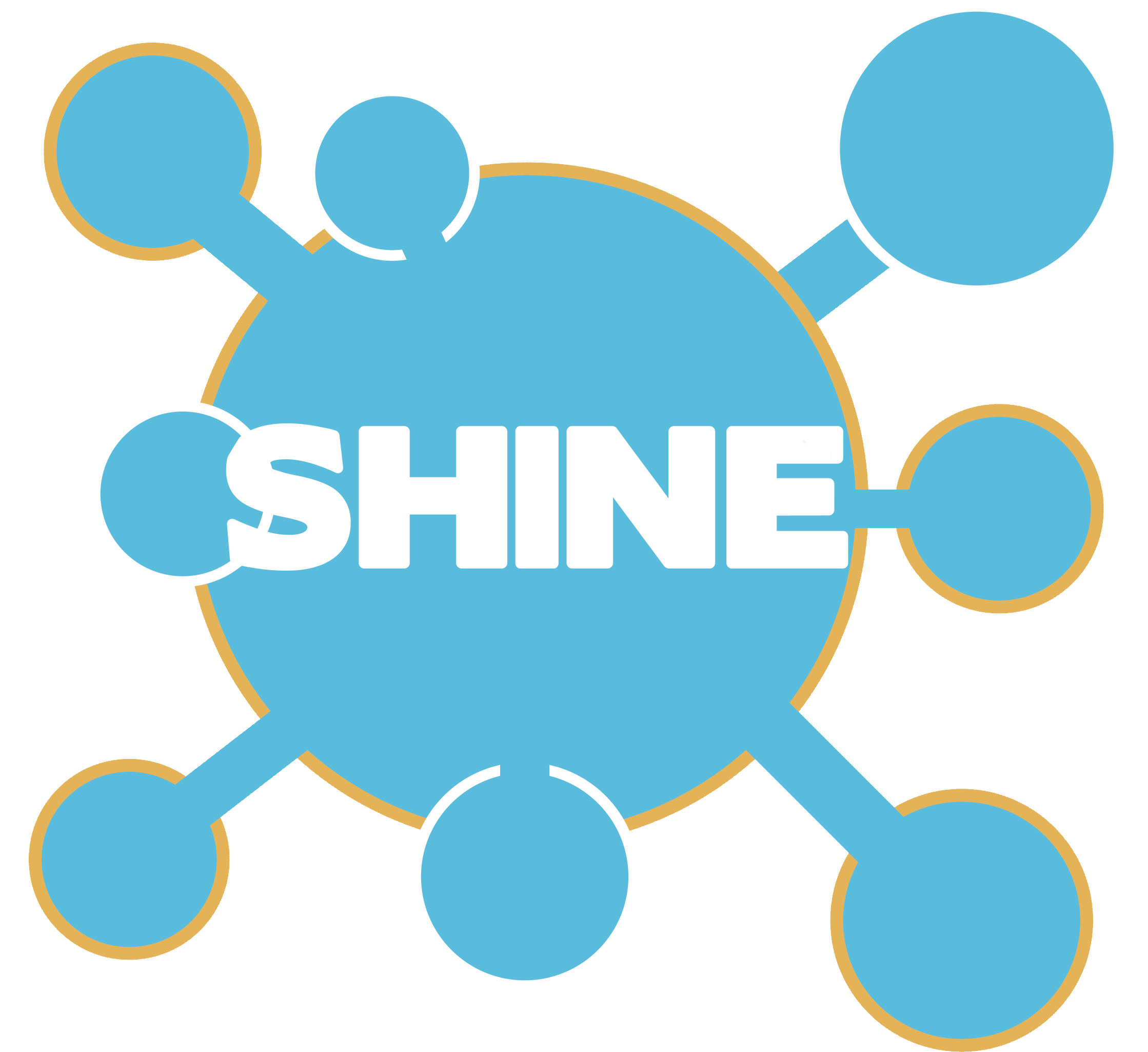 SHINE: Seattle’s Hub for Industry-driven Nanotechnology Education
2
Property Changes
Short demonstrations that show nanoscale properties
Different forces are stronger
F = m * a
More reactive
Absorb/Reflect light differently (color change)
Increase in
Perform under extreme temperatures
Insulation
Strength
Conductivity
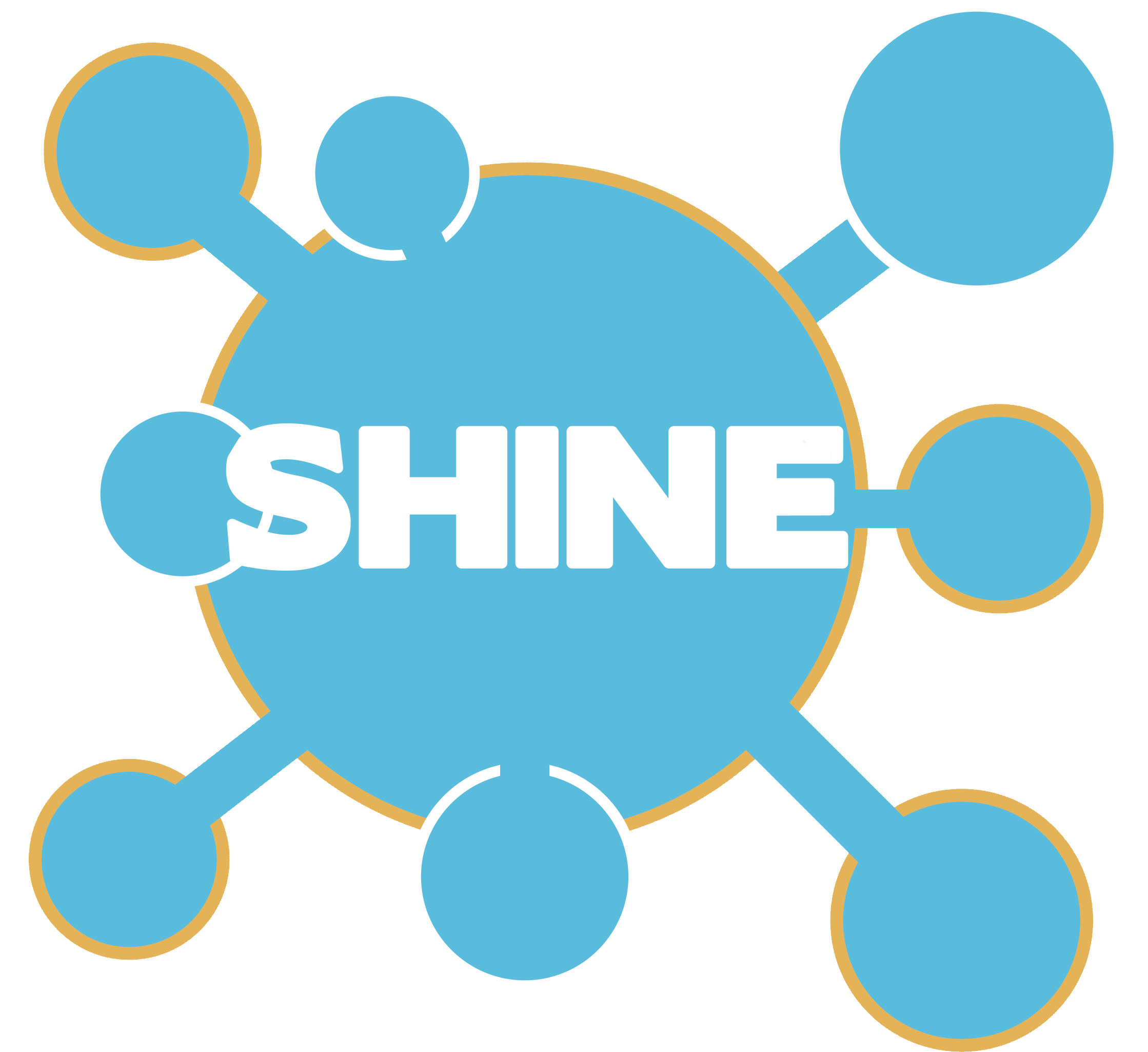 SHINE: Seattle’s Hub for Industry-driven Nanotechnology Education
3
=
1cm                              .5cm   .5cm
Increased Surface Area
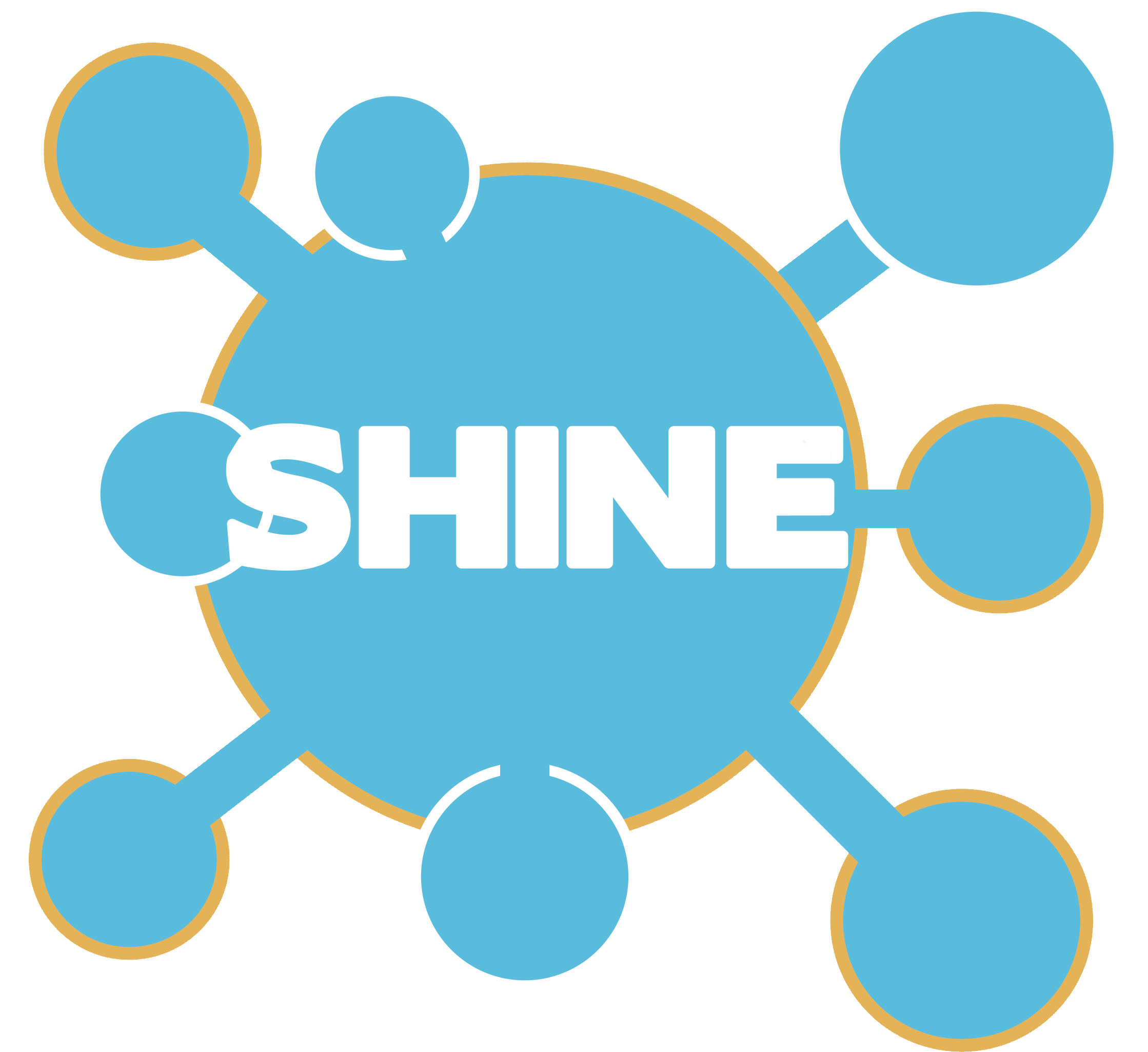 SHINE: Seattle’s Hub for Industry-driven Nanotechnology Education
4
Ferrofluid
Nanoparticles of magnetite

Colloid Solution
Evenly suspended particles in the carrier fluid

Superparamagnetic
Only Magnetic is presence of a magnet
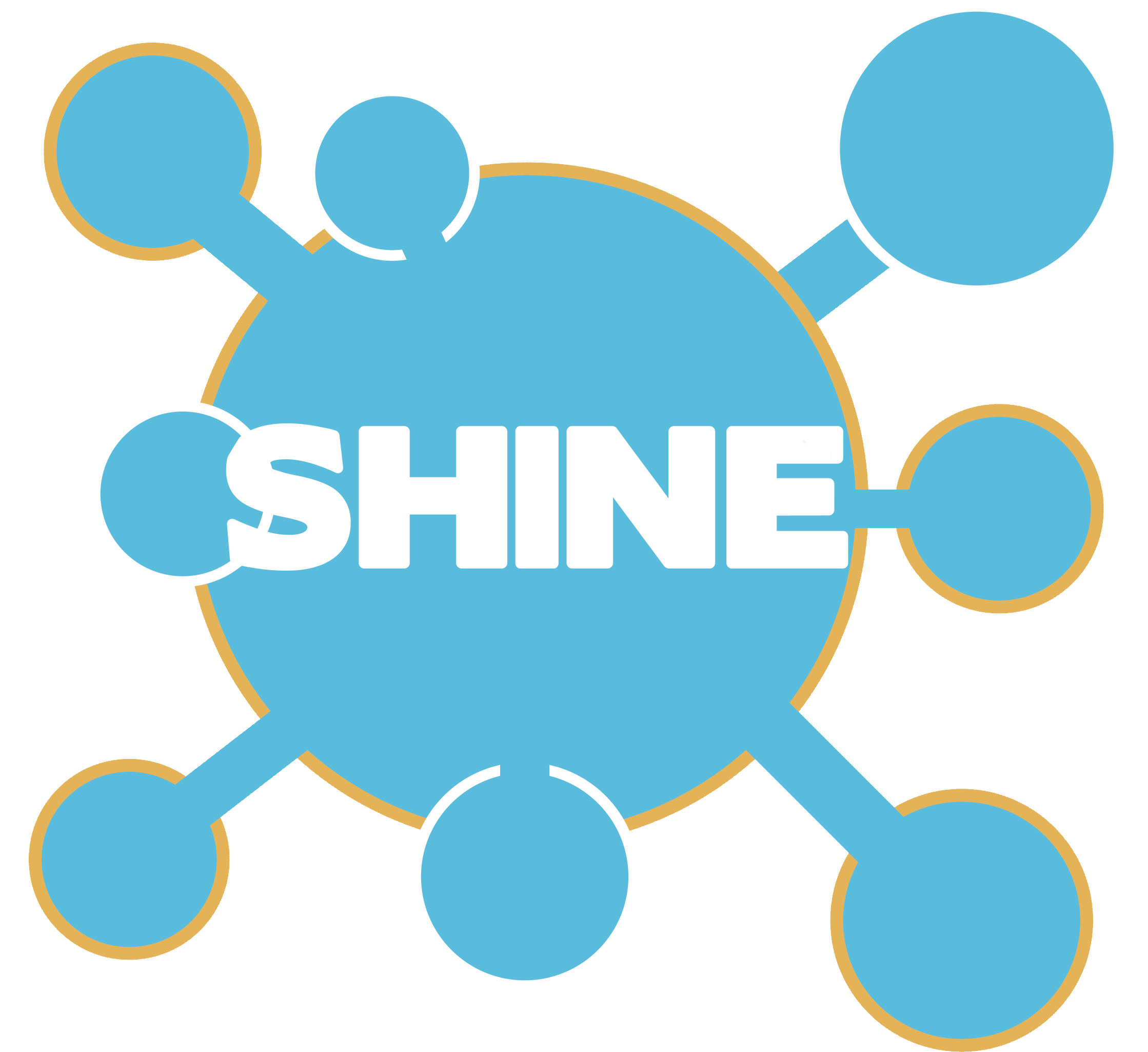 SHINE: Seattle’s Hub for Industry-driven Nanotechnology Education
5
Magnetic Field
Visible reaction to the magnetic field
Does not spike with the side of the magnet
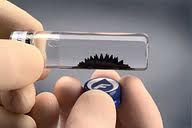 Source: Ferrotec
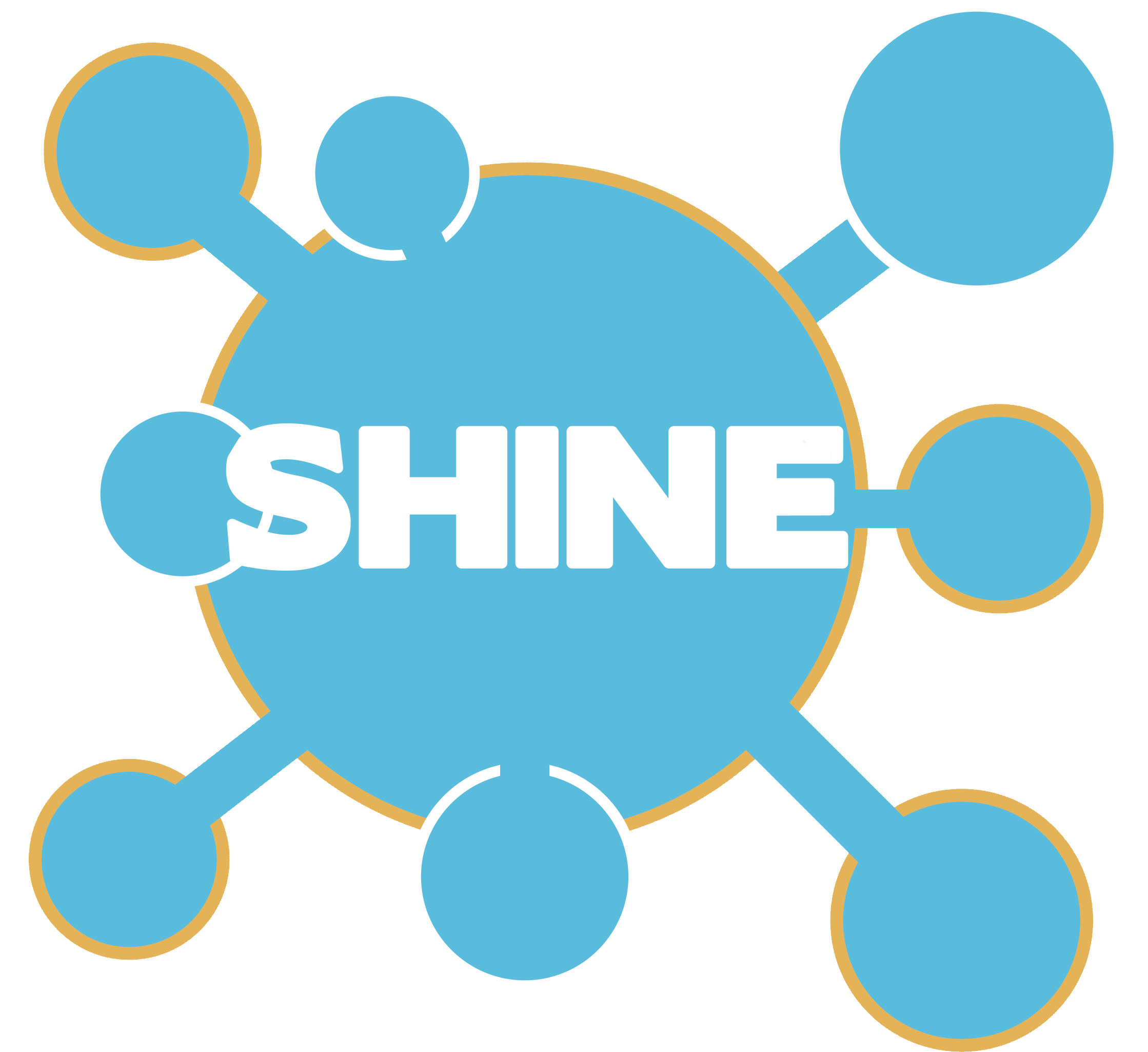 SHINE: Seattle’s Hub for Industry-driven Nanotechnology Education
6
[Speaker Notes: http://www.interactivearchitecture.org/ferrofluid-sculptures-by-sachiko-kodama.html]
Ferrofluid Applications
Dampen vibrations in loud speakers

Heat sink

Seals of rotating shafts and computers

MRI and cancer detection

Experimentation in targeted drug delivery
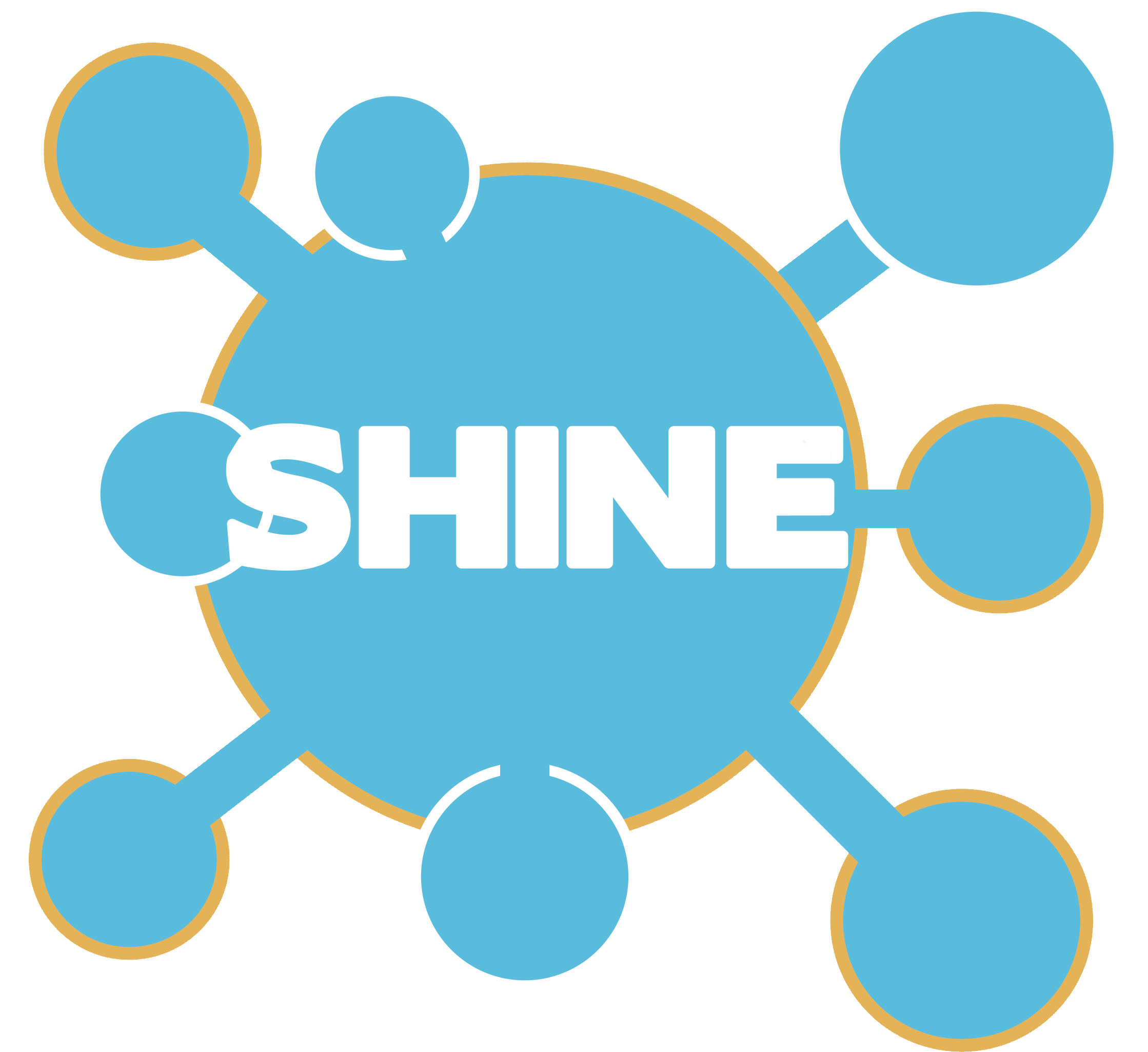 SHINE: Seattle’s Hub for Industry-driven Nanotechnology Education
7
Magic Sand
Hydrophobic properties found in nature
Nasturtium, kale, and lotus leaves

Extended to a number of products
Car Wax
Clothing
Paint
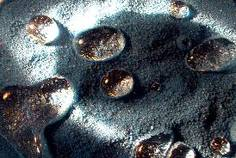 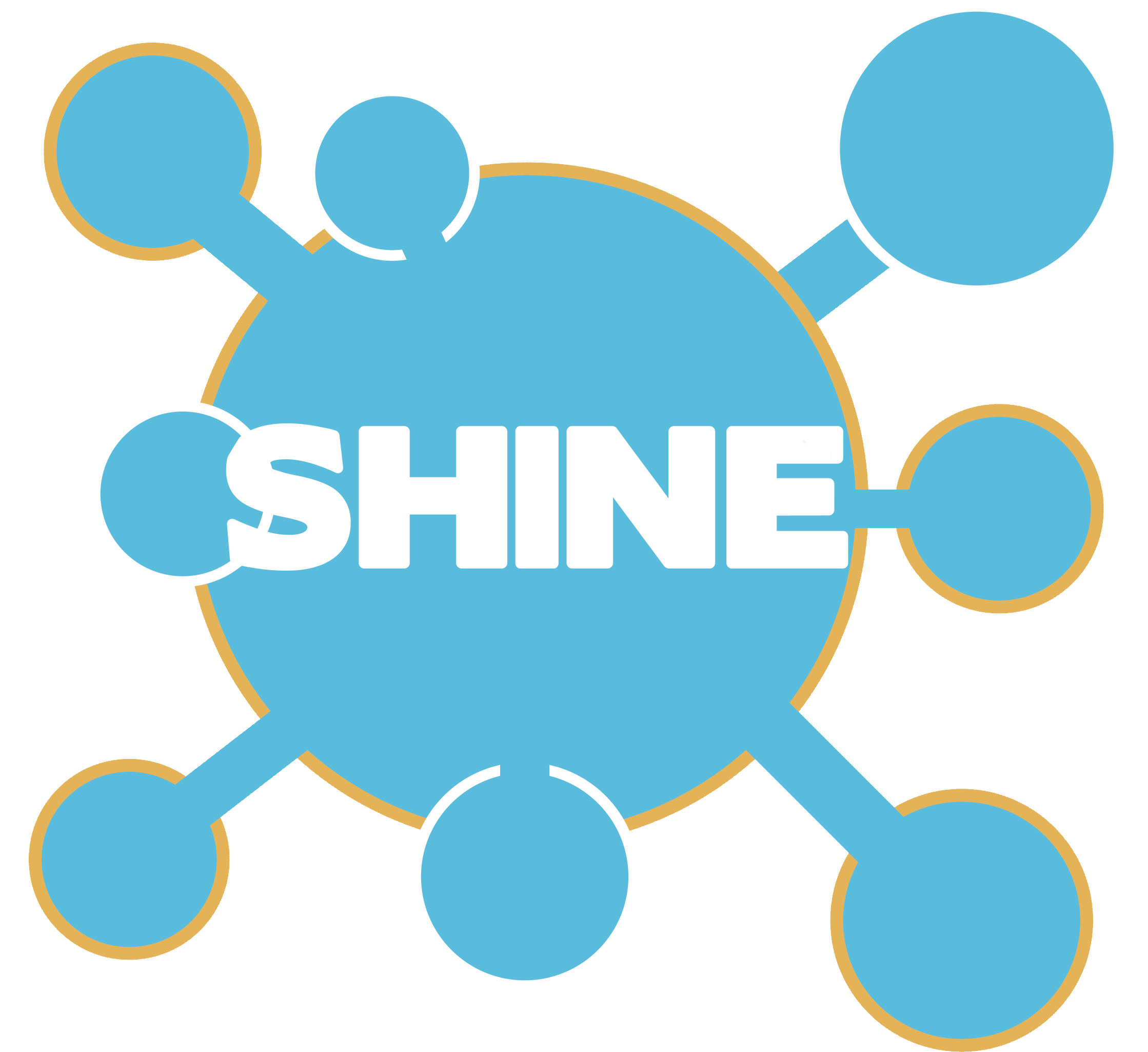 Source: Wikimedia
SHINE: Seattle’s Hub for Industry-driven Nanotechnology Education
8
[Speaker Notes: http://commons.wikimedia.org/wiki/File:Hydrophobic_Sand.jpg]
Thin Films
Demonstrate how changing the scale changes properties

Interfering wave lengths produce different colors
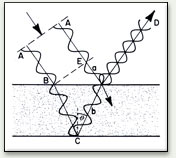 Source: Causes of Color
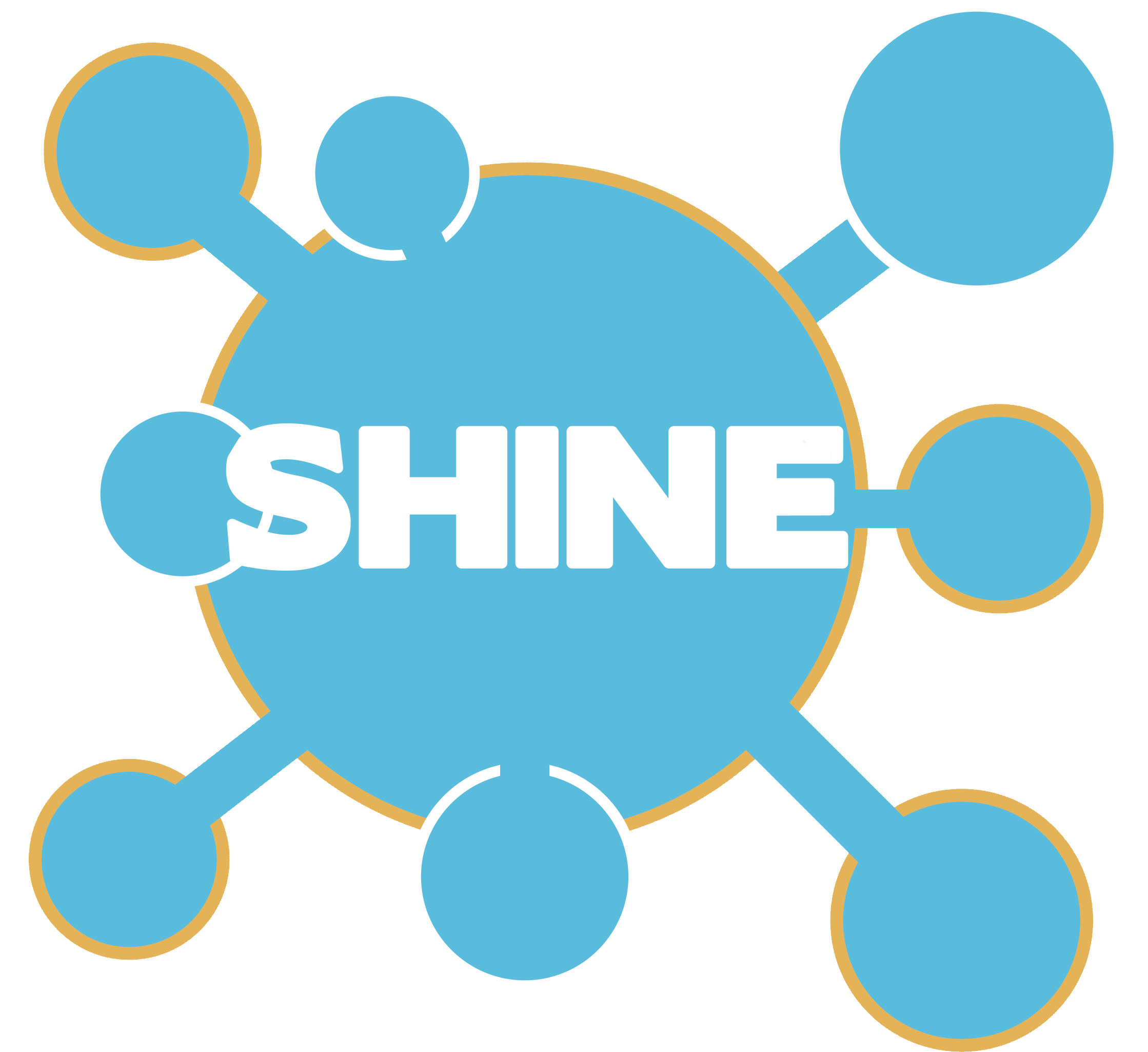 SHINE: Seattle’s Hub for Industry-driven Nanotechnology Education
9
[Speaker Notes: http://www.webexhibits.org/causesofcolor/15.html]
Thin Films
Butterfly, beetles, and other insects

Oil Slicks

Bubbles

Two way mirrors
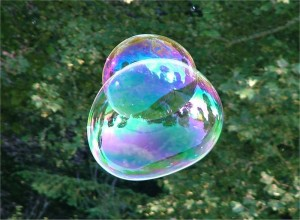 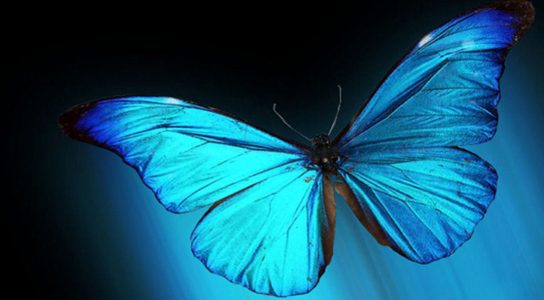 Source: Brooklyn Children's Museum
Source: SciTech Daily
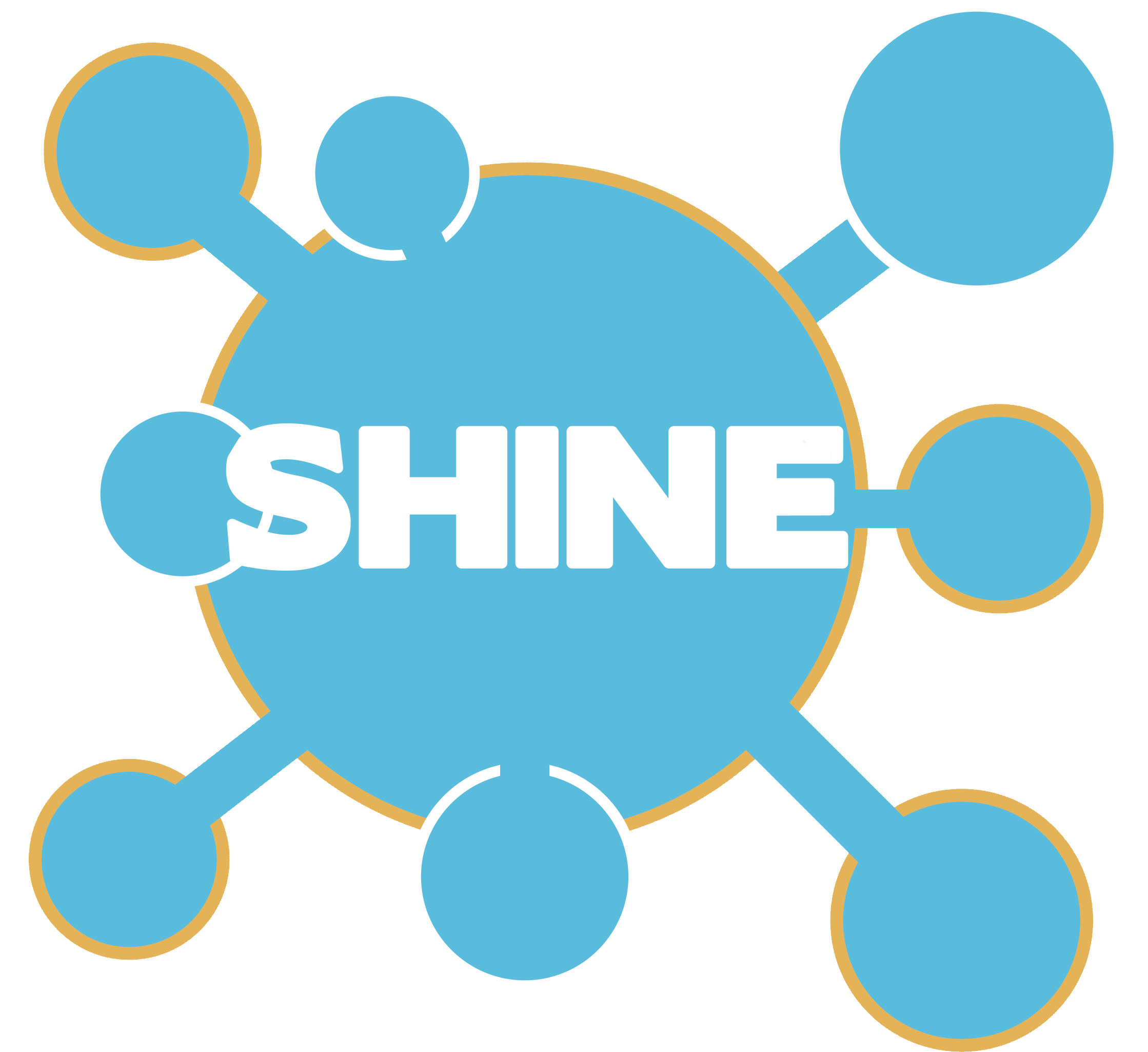 SHINE: Seattle’s Hub for Industry-driven Nanotechnology Education
10
[Speaker Notes: http://www.freerepublic.com/focus/f-chat/2372704/posts]
Memory Wire
Alloys and polymers

   Bend the materials
Change crystal structure 

   Materials return to original shape or crystal structure under the right conditions
Temperature
Wavelengths of Light
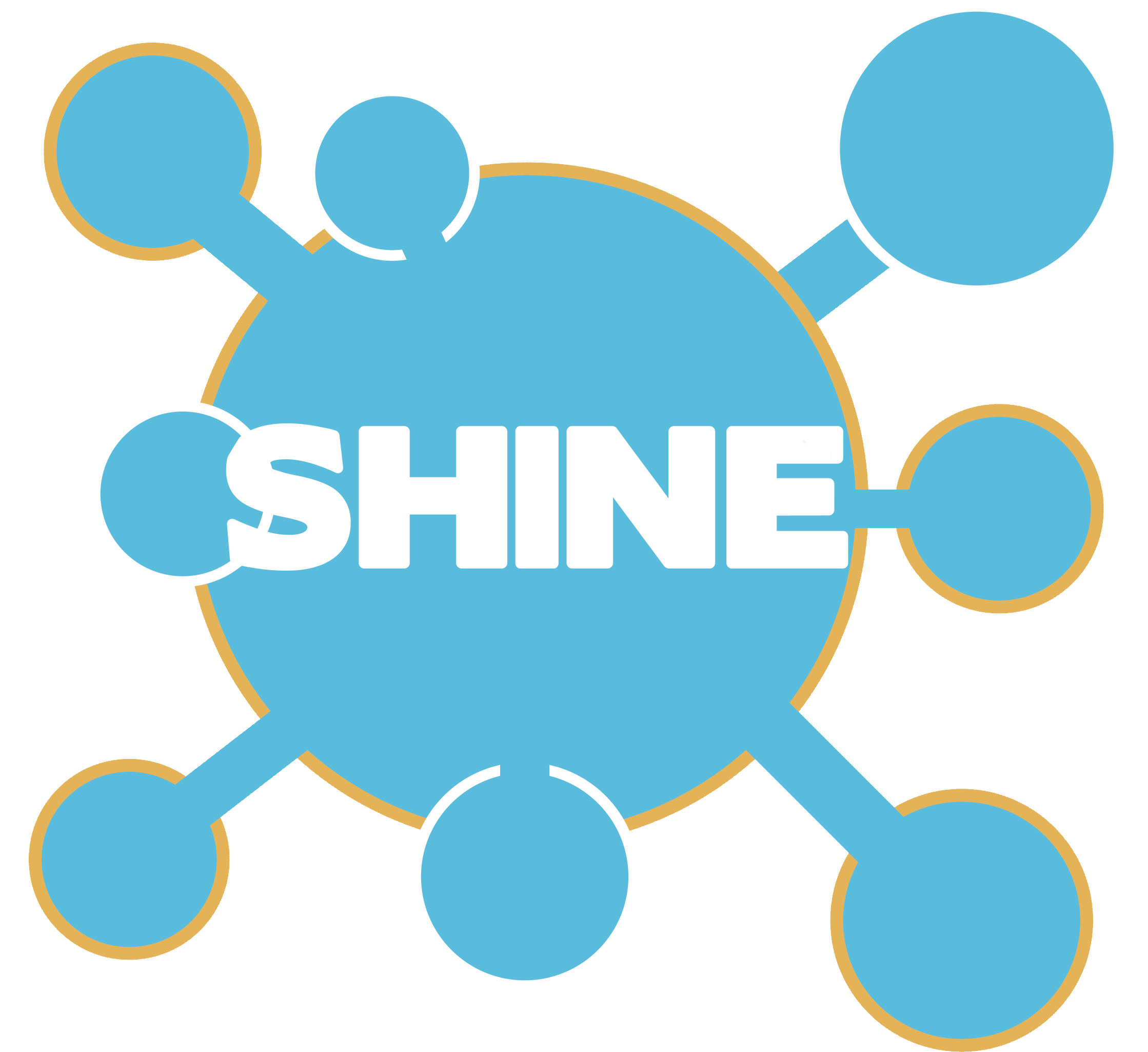 SHINE: Seattle’s Hub for Industry-driven Nanotechnology Education
11
Shape Memory Applications
Medical devices such as self stitching stitches and braces

Airplanes – helps reduce turbulence

Glasses frames

Silly Bands
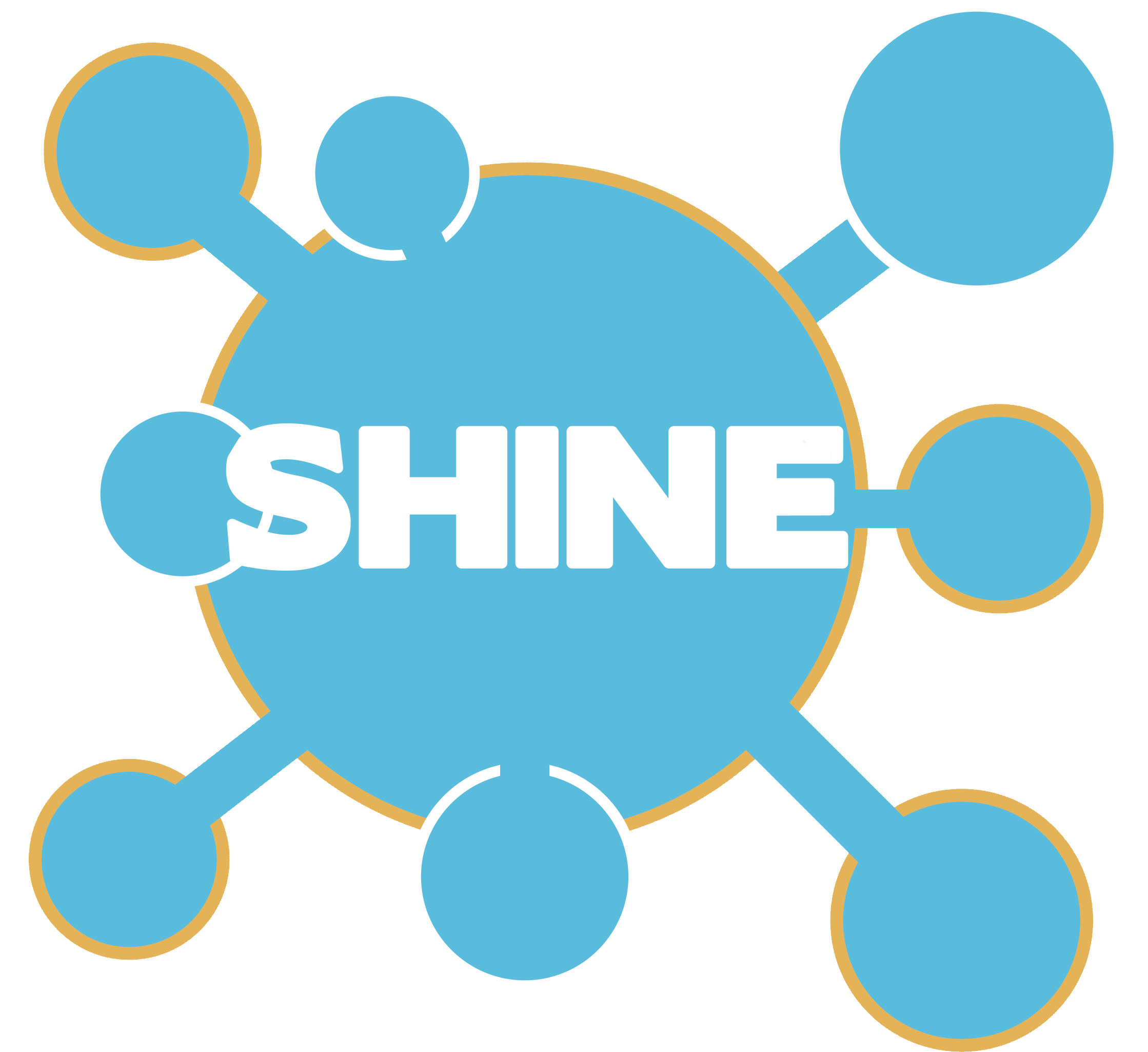 SHINE: Seattle’s Hub for Industry-driven Nanotechnology Education
12
Liquid Crystals
Behave like a liquid and a crystal
Flow like a liquid
Can align like a solid crystal

   Thermotropic
Heat causes the liquid crystals to align differently 
Birefringence – light waves are out of sink similar to the thin films
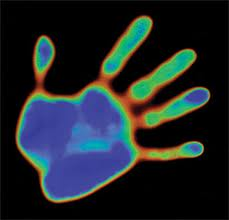 Source: H.W. Sands Corp
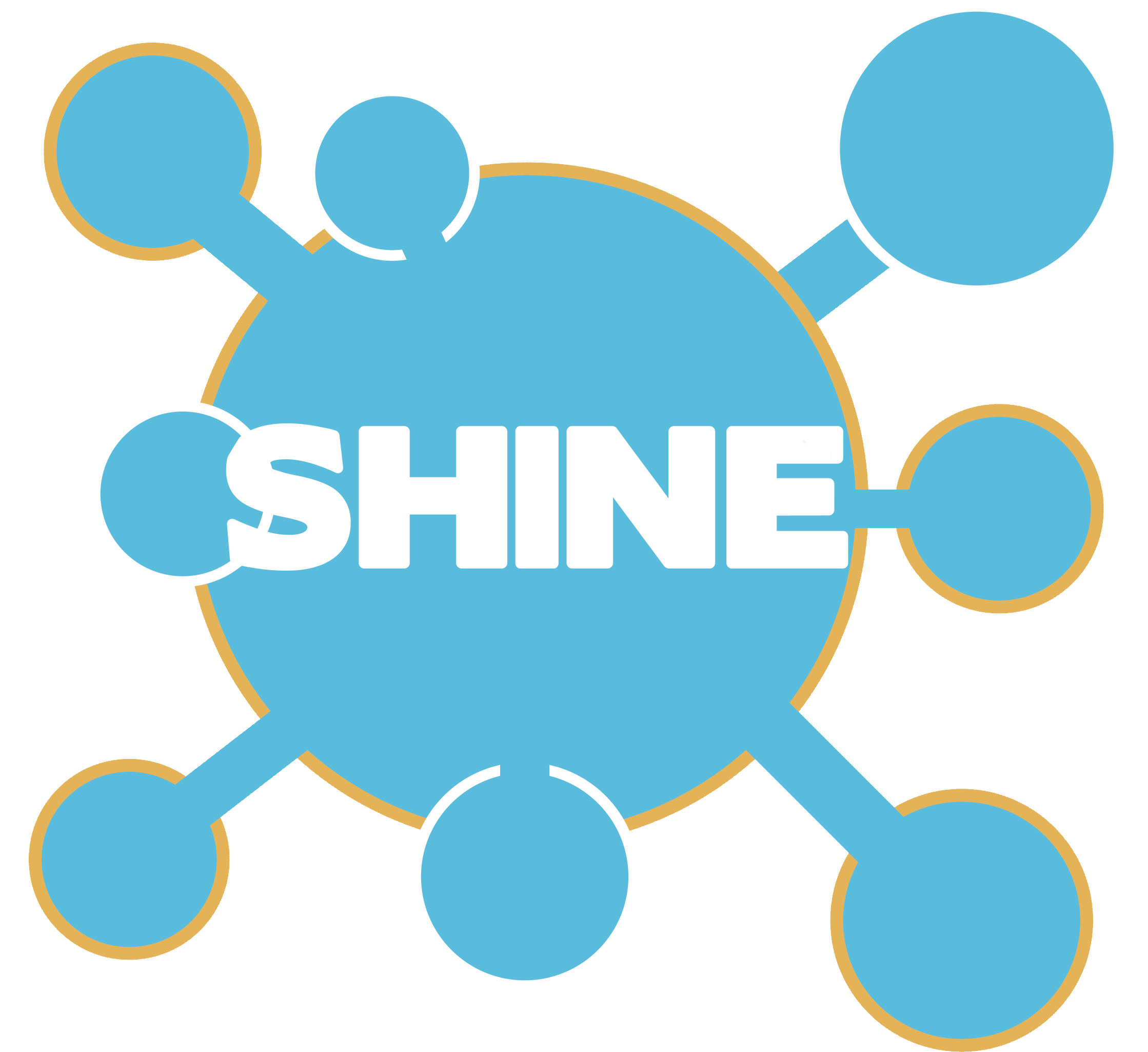 SHINE: Seattle’s Hub for Industry-driven Nanotechnology Education
13
[Speaker Notes: http://www.goodlifeinnovations.com/index.php?comp=content&op=view&id=84]
Liquid Crystals
Liquid Crystal Displays
TV, cell phone screens, computers, clocks

   Optical Imaging

   Thermometers
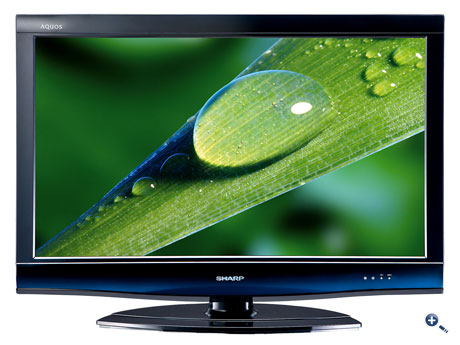 Source: Nanodic.com
Source: Televisions.com
14
This material is based upon work supported by the National Science Foundation under Grant Number 1204279.  Any opinions, findings, and conclusions or recommendations expressed in this material are those of the author(s) and do not necessarily reflect the views of the National Science Foundation.
[Speaker Notes: http://www.ixsuns.com/matrix_pixel.htm]
References
15
This material is based upon work supported by the National Science Foundation under Grant Number 1204279.  Any opinions, findings, and conclusions or recommendations expressed in this material are those of the author(s) and do not necessarily reflect the views of the National Science Foundation.
[Speaker Notes: http://www.webexhibits.org/causesofcolor/images/content/35.jpg]